Mutu I: CHX + hemin timecourse
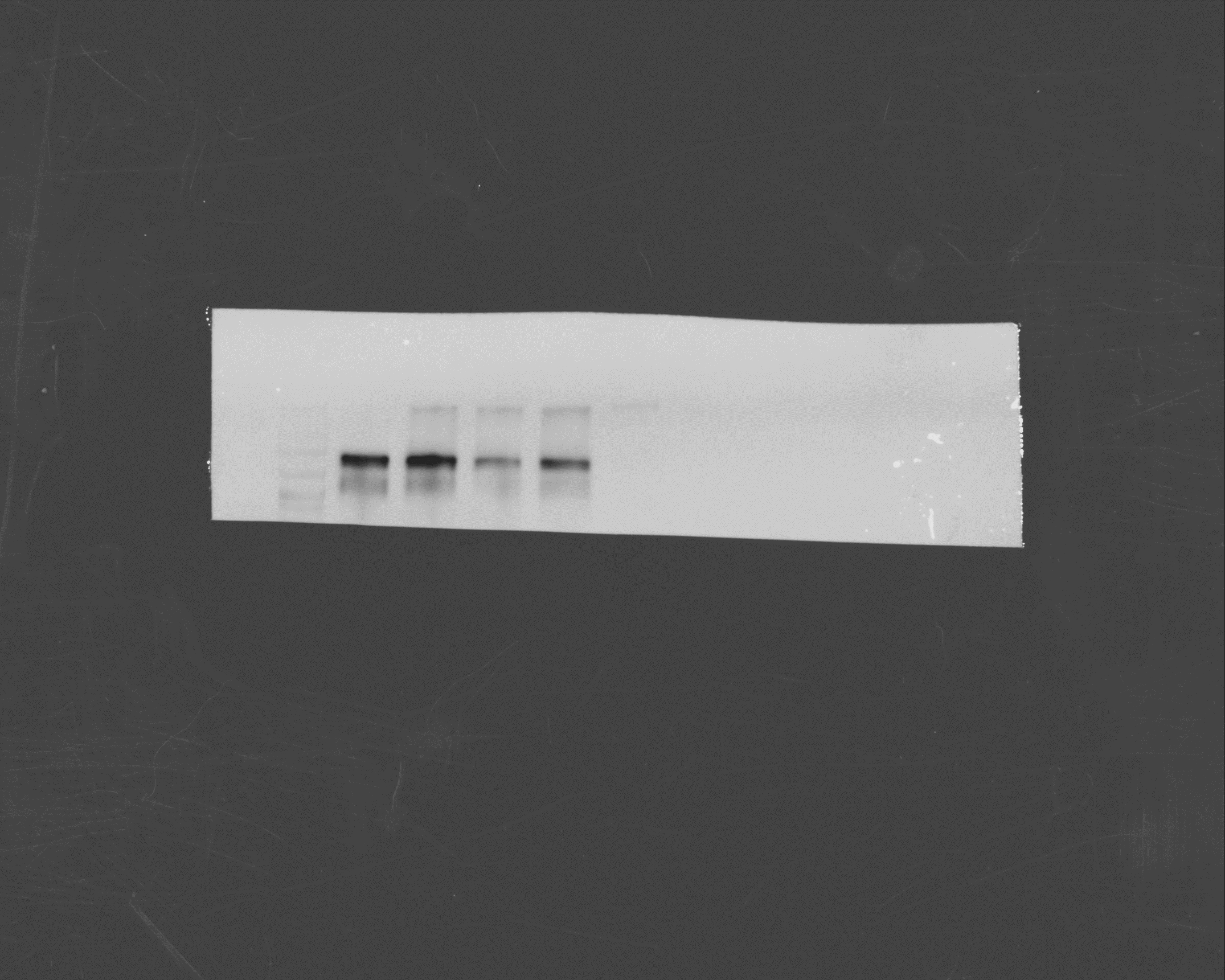 Bach2
CHX + hemin
0 h
2 h
4 h
6 h
24 h
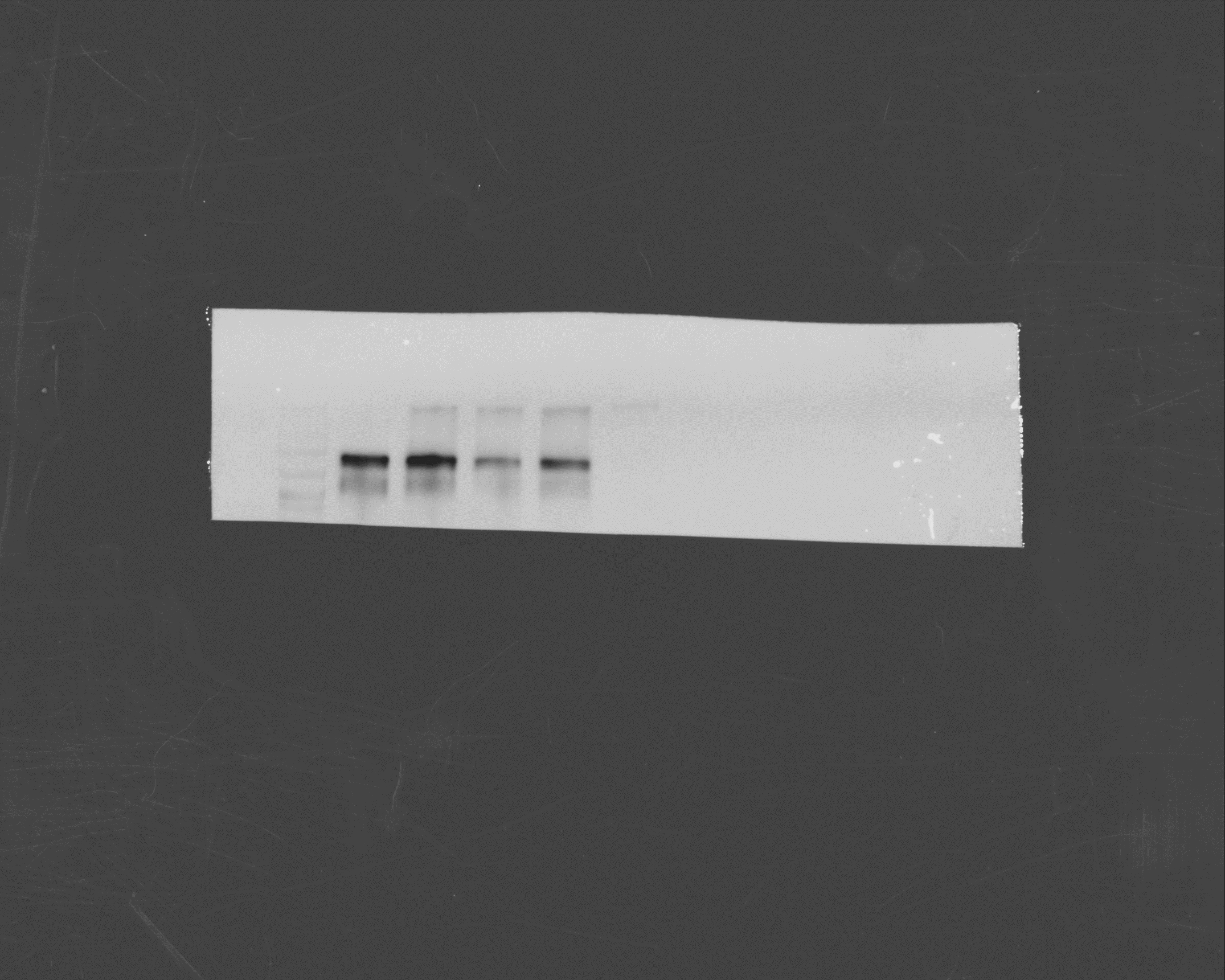 150
100
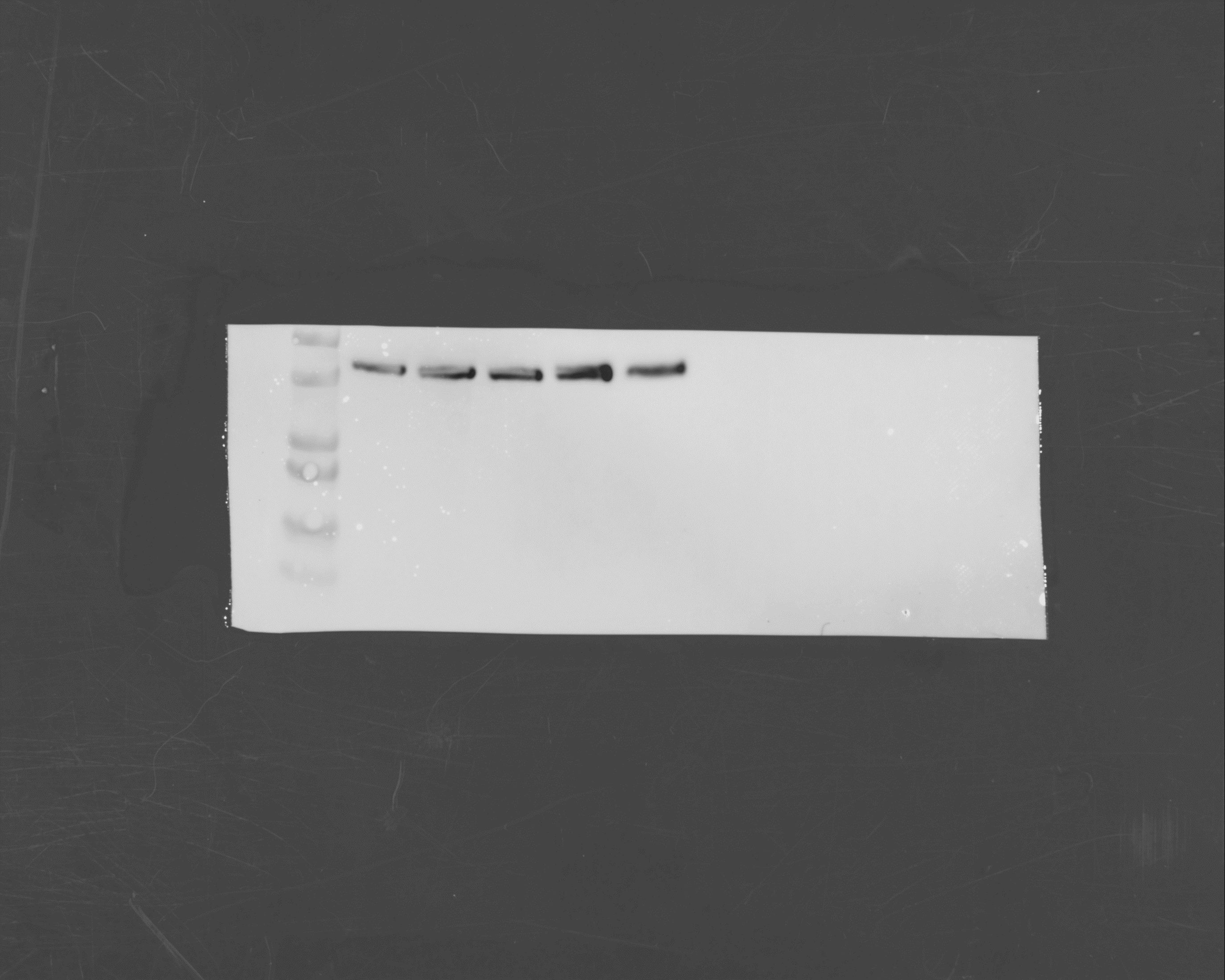 Bach2
50
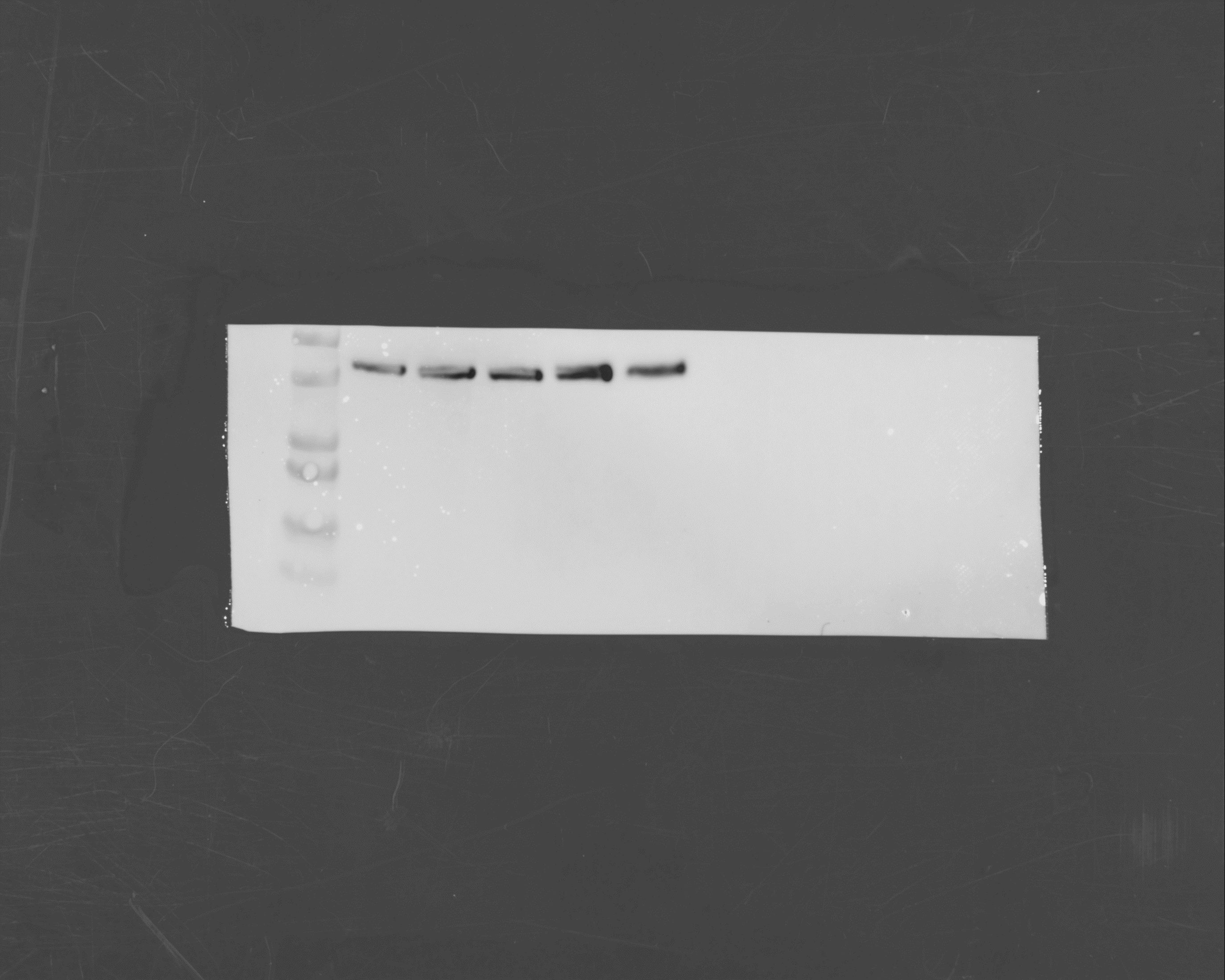 Beta actin
37
Beta actin
(same pictures, just cropped)
AB-19.2